Ситуативно-имитационное моделирование как способ актуализации знания и формирования умений безопасного поведения
«Уроки безопасности в любимых детских сказках»
Составители:
Воспитатели:
Максимова О.Г.
  Мухаматшина А.Ф.
Под ситуативно-имитационным моделированием  понимается процесс конструирования модели реальной ситуации, например, опасной обстановки на дороге, в природе, в быту, в общении с  незнакомцем и постановка экспериментов на этой модели с целью понять различные стратегии поведения в ней.
Интерес у детей к обыгрыванию опасных ситуаций возникает не только в реальной обстановке на конкретных примерах, но и на материале знакомых сказок с участием любимых персонажей.
Владея снегом, льдом и стужей,
Она надменно холодна,
И снежной вьюгой злою кружит
Зимой у тёплого окна,
Холодной льдинки злой осколок
Вонзит в сердечко малыша.
Её правленья век недолог,
Когда есть добрая душа.
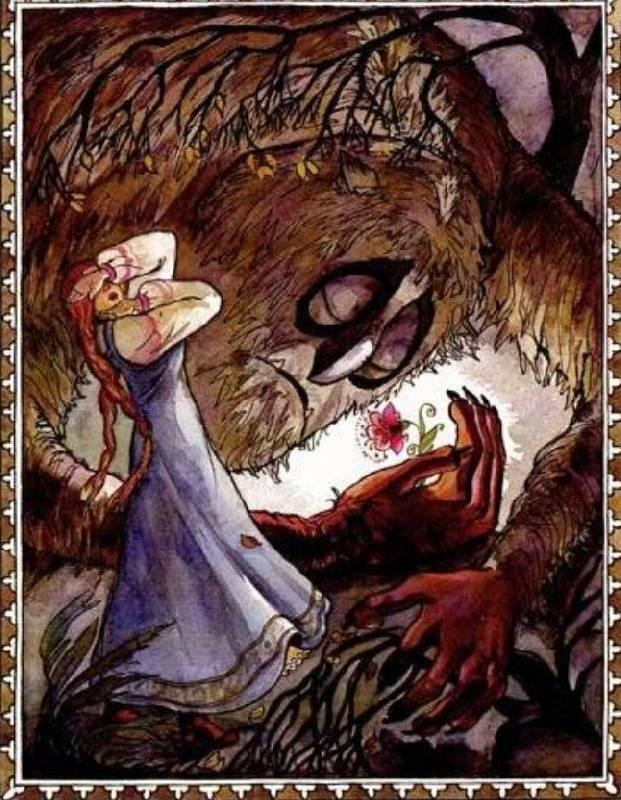 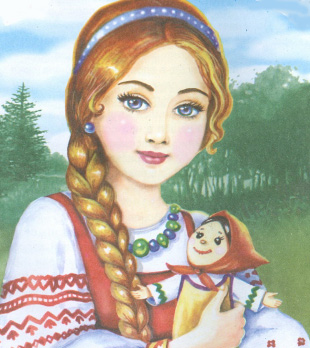 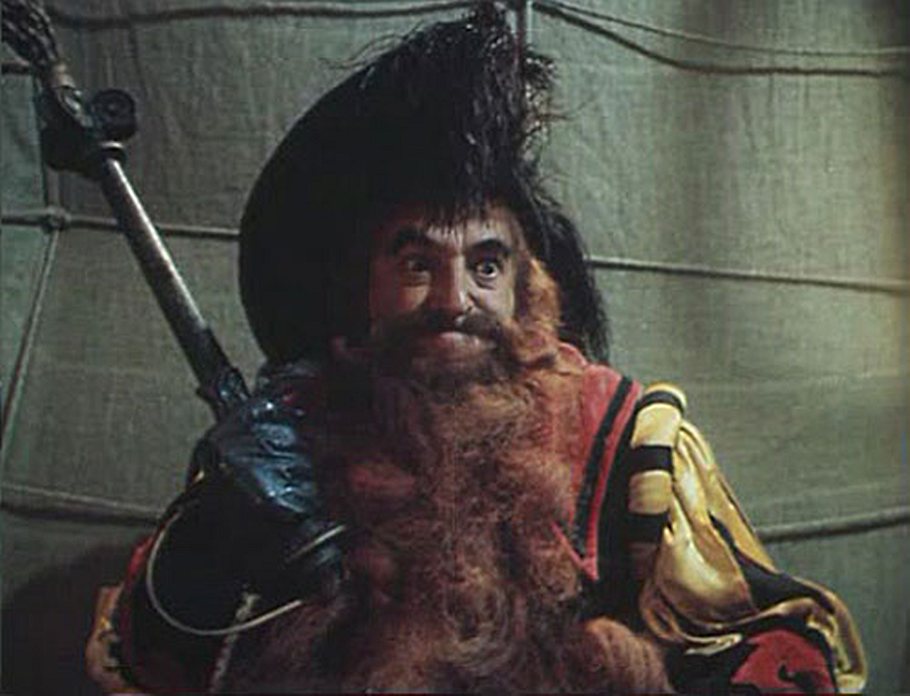 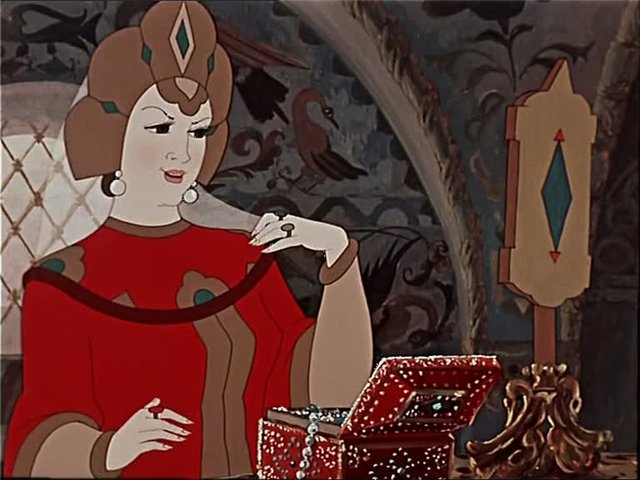 Узнали ли вы сюжеты сказок и их персонажей? Назовите сказочных героев
с привлекательной внешностью;
с непривлекательной внешностью; 
Кого из этих персонажей можно назвать положительными, а кого отрицательными? Внешность каких героев соответствует их поступкам, а каких – нет?
Какое правило можно из этого вывести?
Правила безопасности в общении с незнакомцами
несовпадение приятной внешности и добрых намерений.

Запомните правило 4-х «НЕ», которое надо помнить при общении с незнакомыми людьми.
Правило 4-х «НЕ»
- Никогда НЕ брать угощение или подарки у чужих людей.
- Никогда НЕ садиться в чужую машину. 
- Никогда НЕ рассказывать чужим о своей семье и о себе. 
- Никогда НЕ молчать, если происходит что-то подозрительное, если кто-то хочет причинить тебе зло, а  надо кричать и бежать в людное место.
к
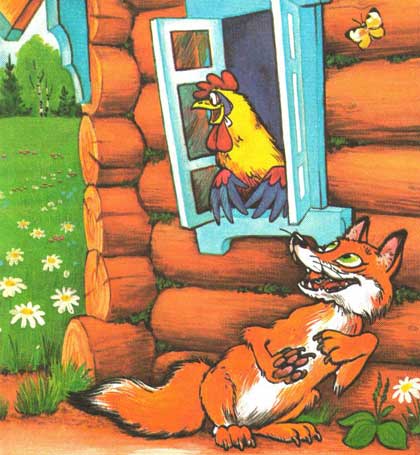 Какое правило нарушили Буратино, Колобок и Петушок и поплатились за это?
Чрезмерное доверие
 к незнакомцам, желание получить обещанное
Какое правило нарушила царевна?
Никогда НЕ брать угощение или подарки у чужих людей.
Как Волку удалось обмануть глупых поросят? Какое правило нужно помнить?
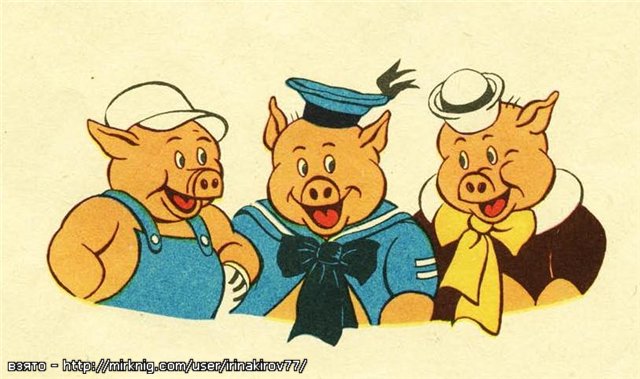 Если даже увидишь в глазок человека в полицейской форме или в белом халате, помни, что преступники могут надеть любую одежду.
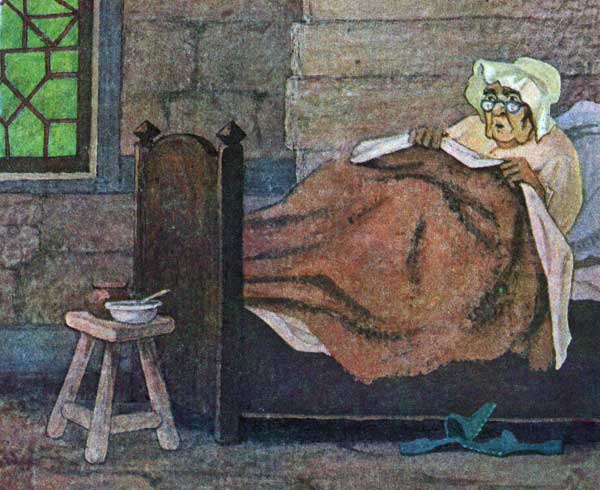 Как удалось Волку в этих сказках обмануть козлят и бабушку? О каком правиле забыли козлята и бабушка Красной Шапочки?
Нельзя открывать дверь чужим.
Как, сама того не ведая, помогла Волку Красная Шапочка?
Правило безопасности
Никогда НЕ рассказывать чужим о своей семье и о себе.
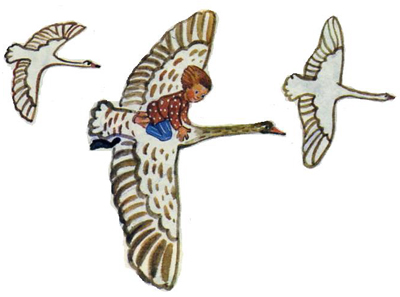 Правила безопасности
Нельзя гулять одному, без присмотра взрослых.
Нельзя оставлять маленьких детей без присмотра.
Что сделал правильно Петушок после того, как Лиса его похитила?
Правило безопасности
НЕ молчать, если происходит что-то подозрительное, если кто-то хочет причинить тебе зло, а  надо кричать и бежать в людное место.
Спасибо за внимание!